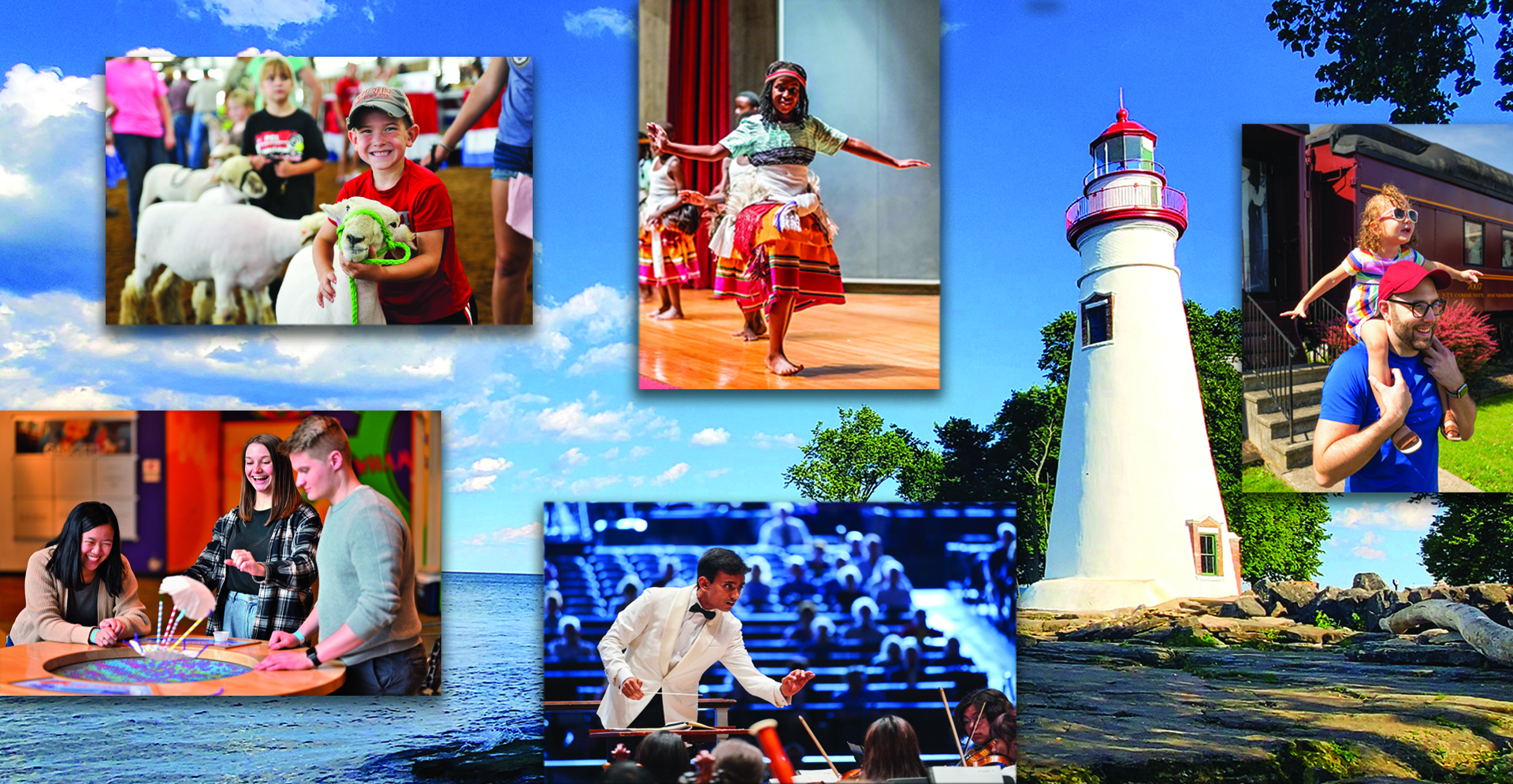 AM250-OHIO Grants Webinar
America 250-Ohio
Celebrating Ohio’s Contributions 
to the U.S. for 250+ years.
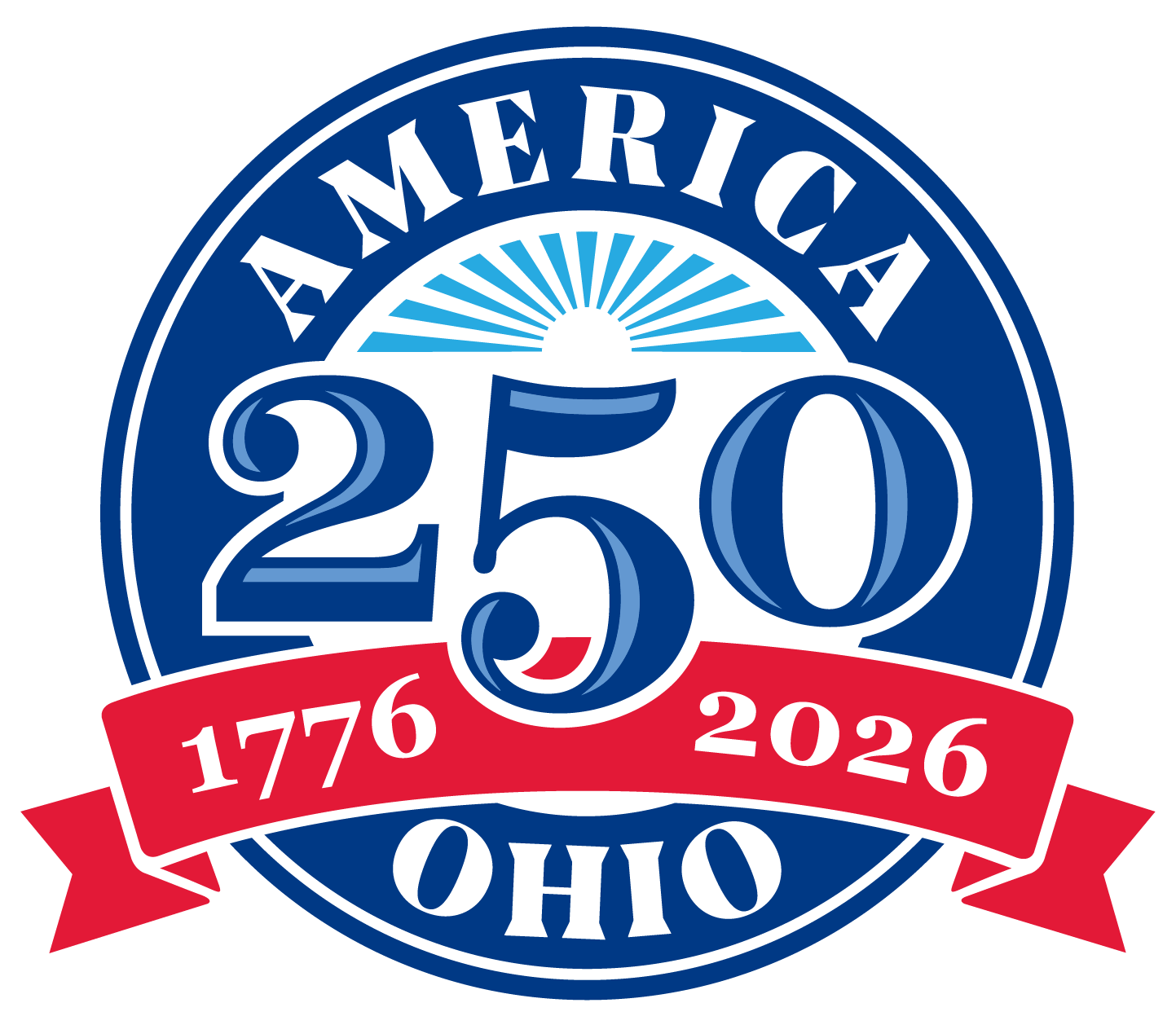 [Speaker Notes: David]
Grant Guidelines Webinar
Spring 2024 02.06.24
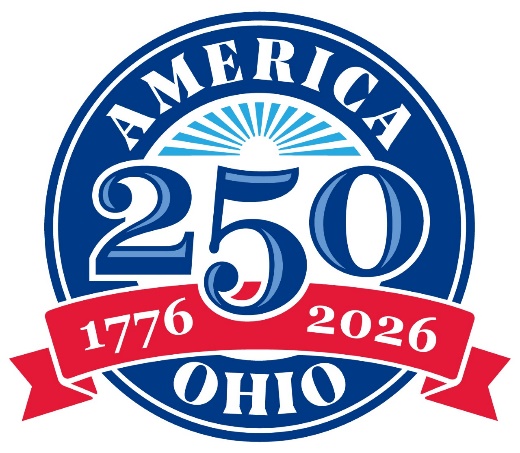 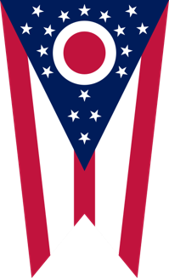 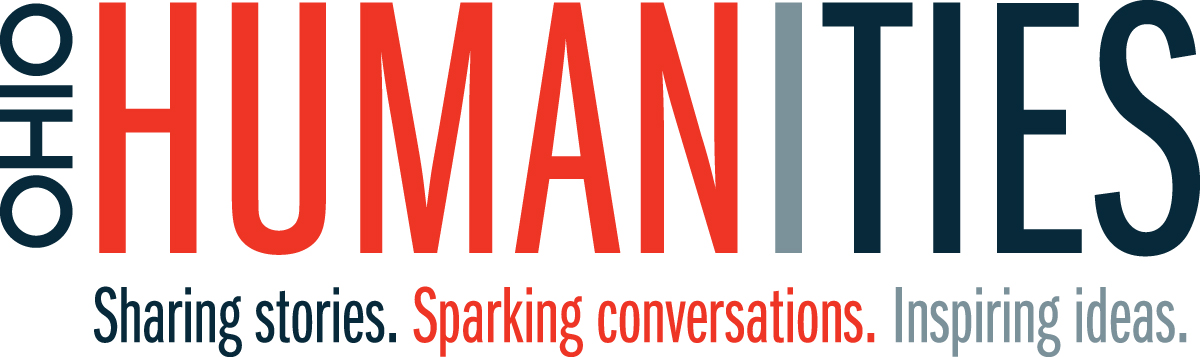 Presenter: 
David Merkowitz, PhD
Director of Programs and Grants
Ohio Humanities staff member since 2011
2
[Speaker Notes: David and Todd]
OHIO REVISED CODE: THE OHIO COMMISSION FOR THE U.S. SEMIQUINCENTENNIAL
“…to plan, encourage, develop, and coordinate the commemoration of the two hundred fiftieth anniversary of the founding of the United States and the impact of Ohioans on the nation’s past, present, and future.”
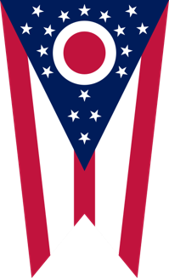 Ohio Revised Code (149.309)
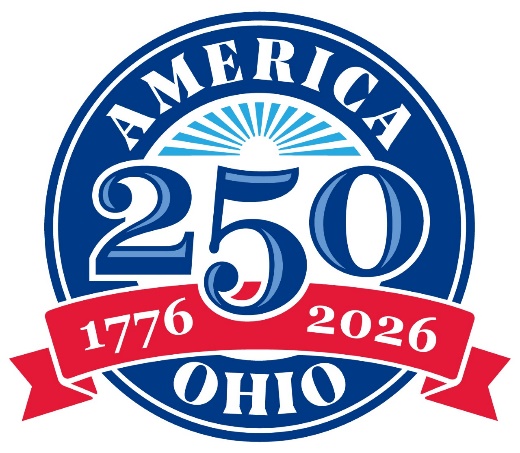 3
[Speaker Notes: Todd]
BUILDING BLOCKS
STRATEGIC INITIATIVES
88 county engagement and support
Statewide signature events and programs
Education
Public awareness strategy
Programs and projects produced with partners
Grants program to distribute funds for projects and community-led initiatives
Tourism, industry, stakeholder, and community-led events
Lead to Inspire:
planning, communication, and logistics.
Partner to Expand
mutual impact, resources, and ideas.
Support to Foster Participation of the public and organizations.
[Speaker Notes: Todd]
OUR KEY MESSAGE​
To tell the story of Ohio's contributions to the U.S. for the past 250+ years and create a sense of pride about the impact that Ohio and Ohioans 
have on the state, nation, and the world.​
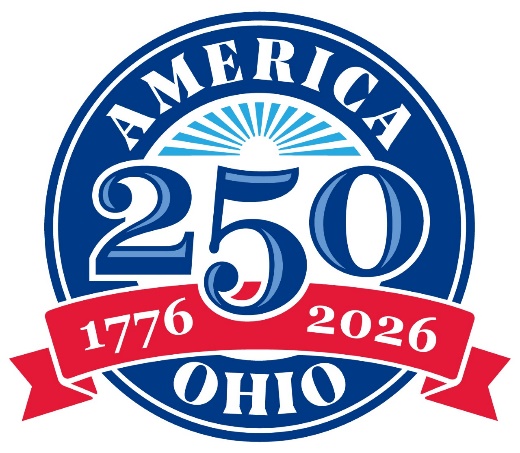 5
[Speaker Notes: Todd]
AMERICA 250-OHIO INITIATIVES WILL TELL THE STORIES OF OHIO
Stories that will be developed and shared using these values:

Contributions – People sharing their Ohio stories (personal, family, organization, community)

Collaboration – People working together to tell the stories

Commemoration – People telling stories that are under-told, difficult, or nuanced

Celebration – People celebrating milestones and moments
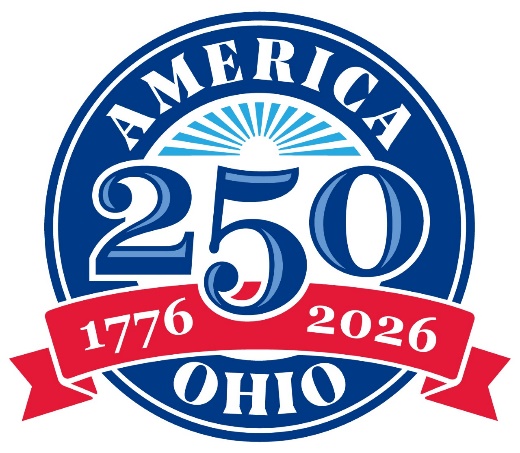 Future
Past
Present
Interpretation
Celebration
Commemoration
Education
Building for the next generation
Heritage
Reflection
Preservation
6
[Speaker Notes: Todd]
THEMES – KEY CONTENT AREAS
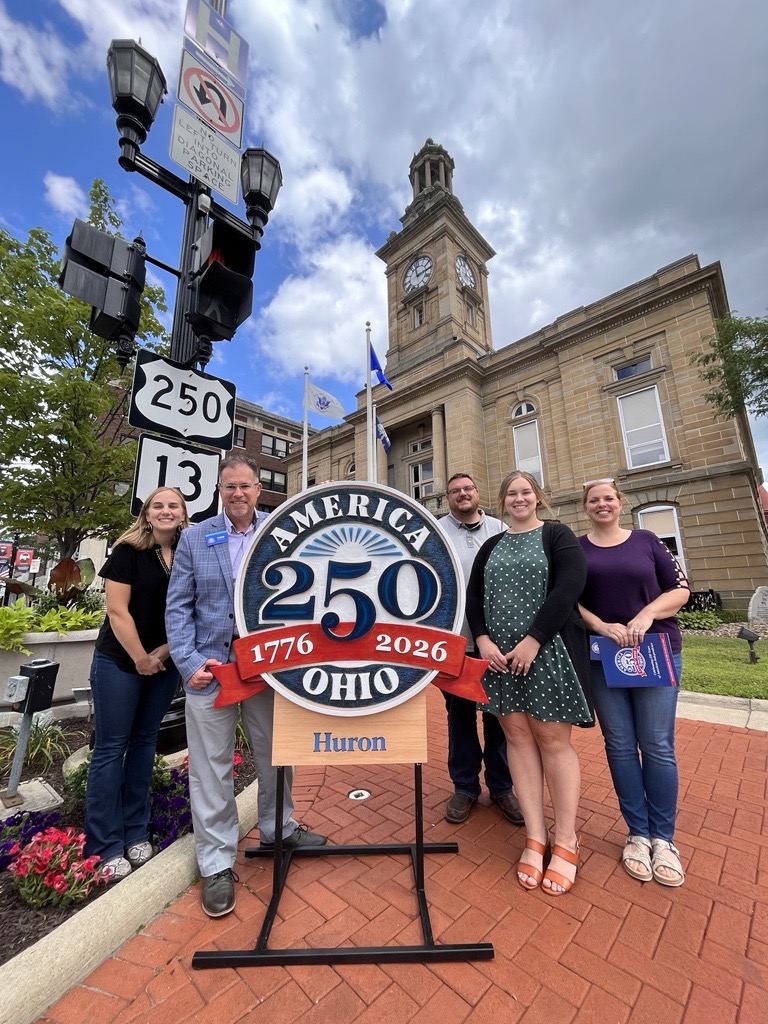 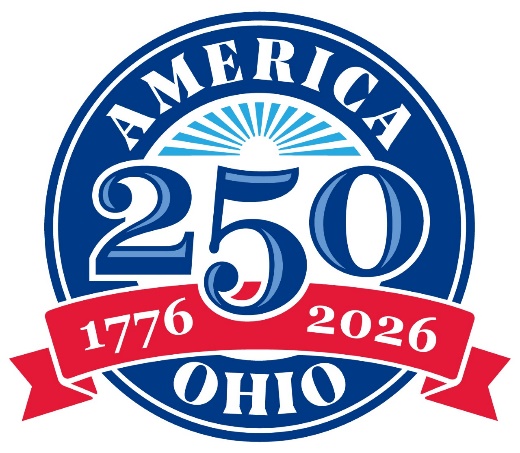 [Speaker Notes: Todd]
AMERICA 250-OHIO GRANTS PROGRAM
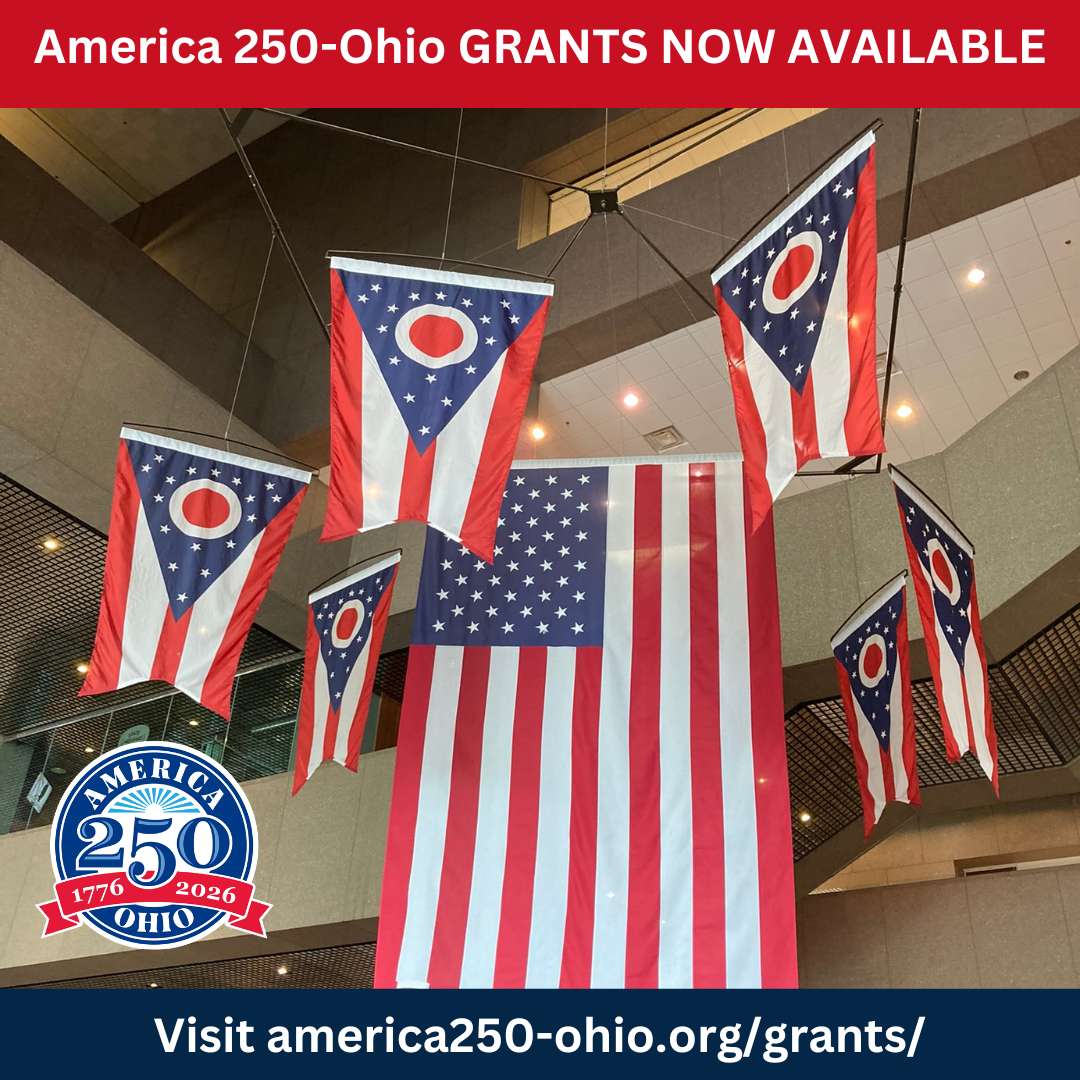 Grant funding pool of approximately $1 million in 
FY 2024. The Fall Cycle distributed $400,000. Approximately, $600,000 will be awarded this cycle. 
 These funds will support local and statewide programs and projects related to America 250-Ohio themes. ​
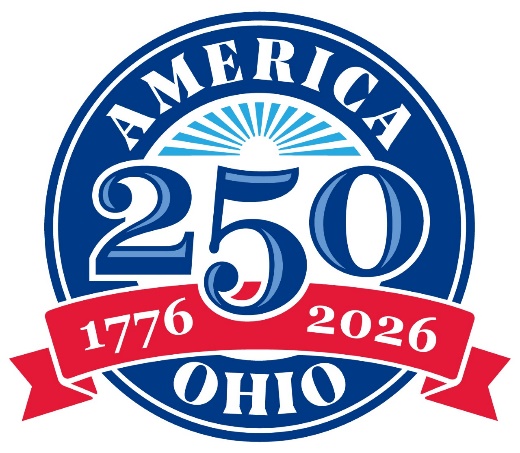 [Speaker Notes: Todd and David]
AMERICA 250-OHIO FALL CYCLE GRANTS
75 Applications Received
23 Grants Awarded
Trillium Grants
Buckeye Grants
13 grants
~$360,000 Awarded
Range of Awards: $9,700 - $40,000
9 grants
~$40,000
Range of Awards: $2,481 - $4,800
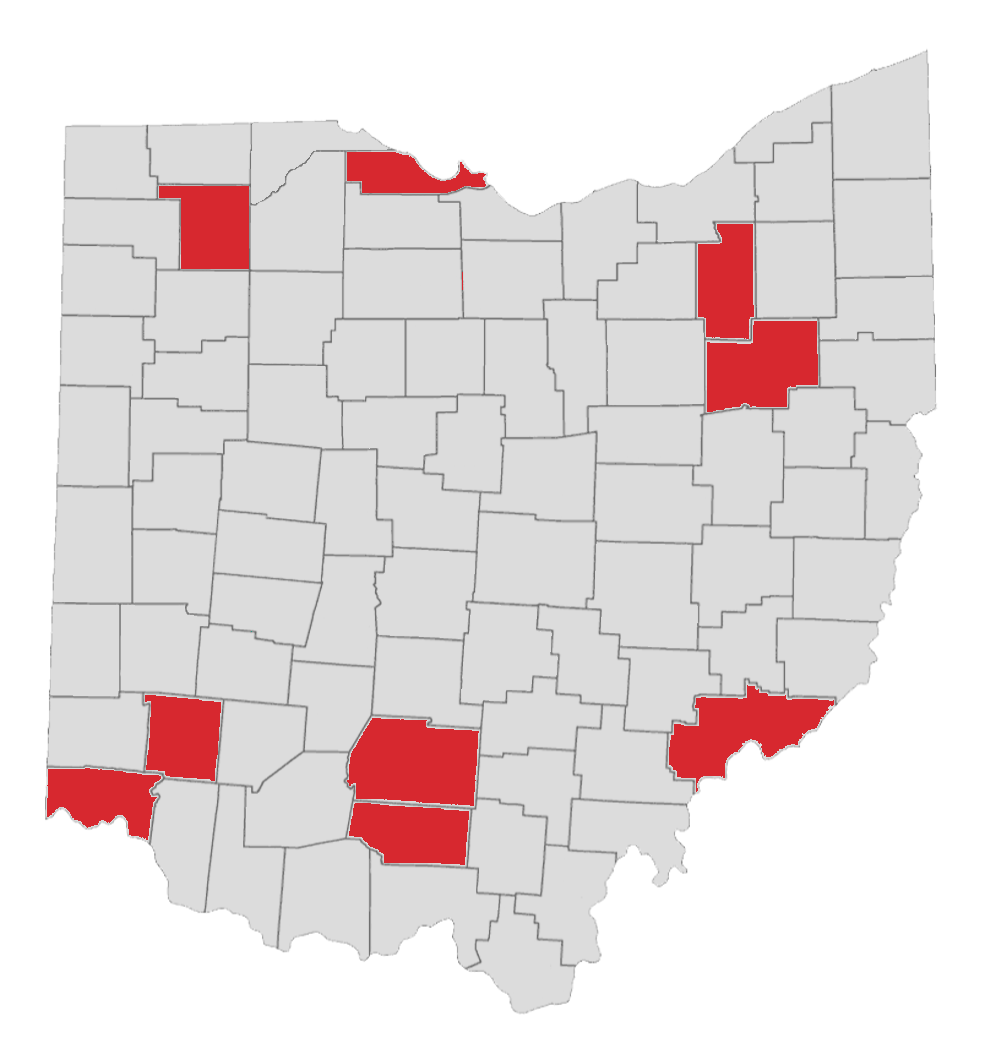 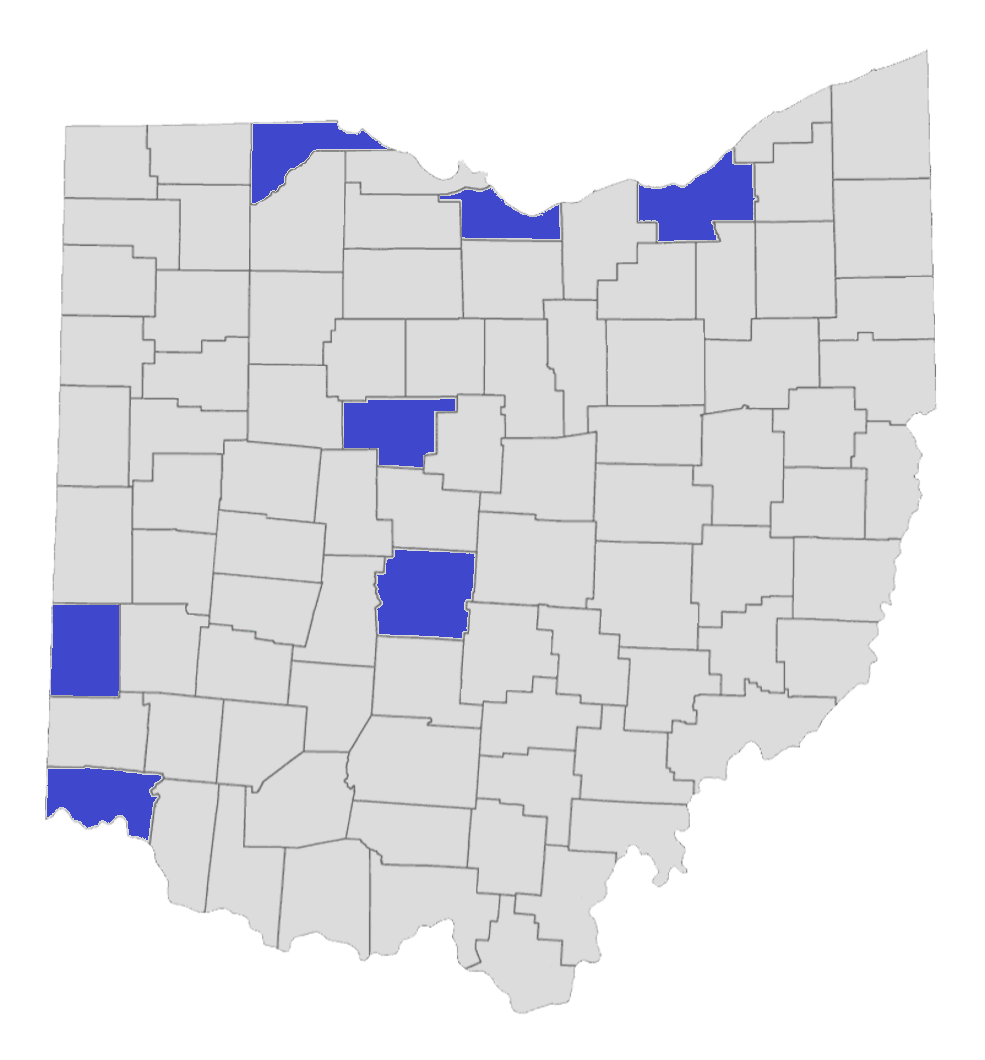 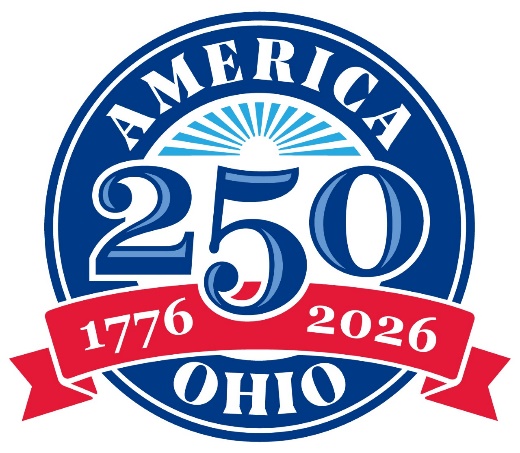 [Speaker Notes: Todd and David]
To tell the story of Ohio's contributions to the U.S. for the past 250+ years and create a sense of pride about the impact that Ohio and Ohioans 
have on the state, nation, and the world.​
When?
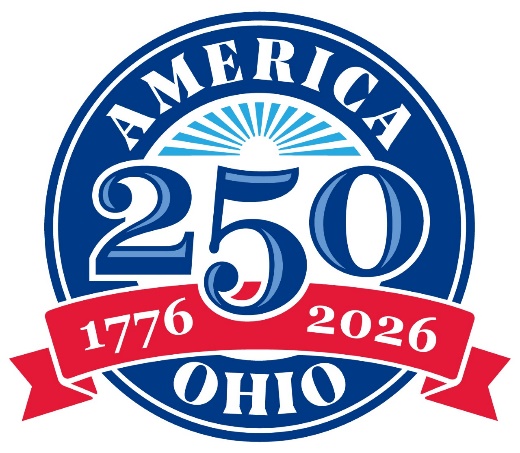 10
[Speaker Notes: David]
What kinds of grants are these?
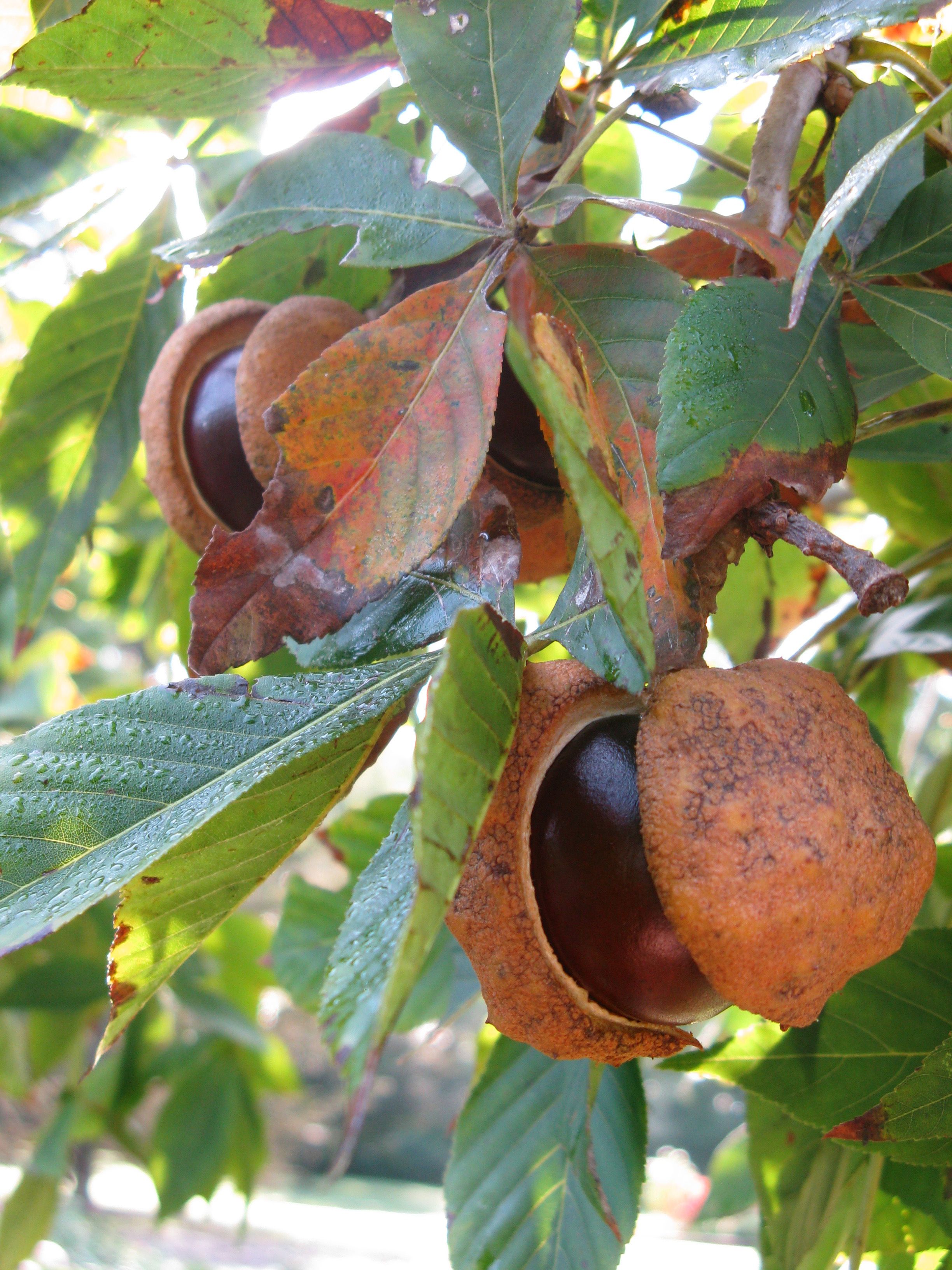 Buckeye Impact Grants 
Grant amounts up to $50,000
Requests that approach $50,000 must have a concrete and substantial statewide audience.
Projects should have a statewide, regional, or significant local impact.
Project types may include significant exhibitions, regional commemorative activities, substantial digital and documentary media projects, and signature public events.
Trillium Local Activity Grants 
Grant amounts up to $5,000 
Projects should have a local or community-wide impact.  
Project types may include exhibitions, exhibits, interpretative panels, local commemorative programs or activities, local public events, educational and public programs, and smaller digital and documentary media projects.
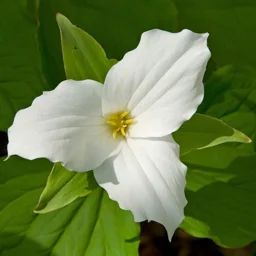 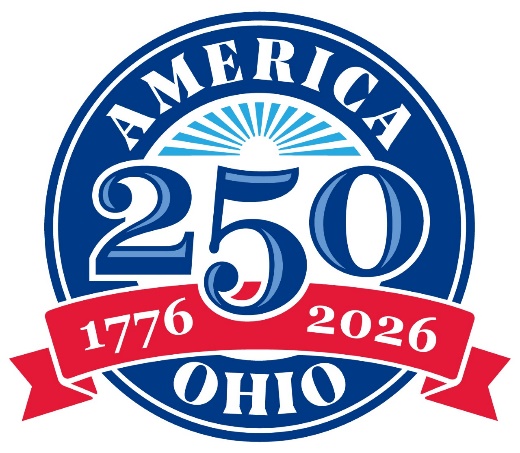 11
[Speaker Notes: David]
Who is eligible to apply?
Non-profit organizations registered with the State of Ohio and located in Ohio.
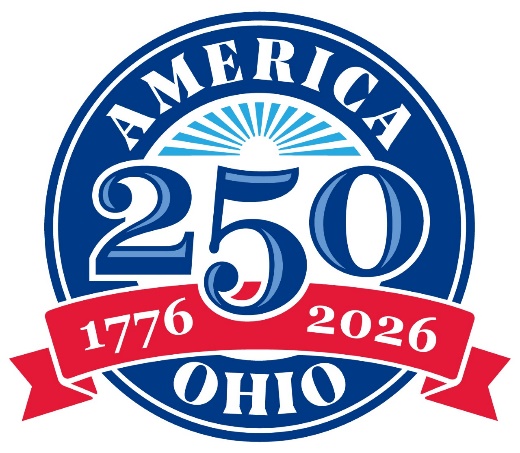 12
[Speaker Notes: David]
Who is eligible to apply? (Special Situations)
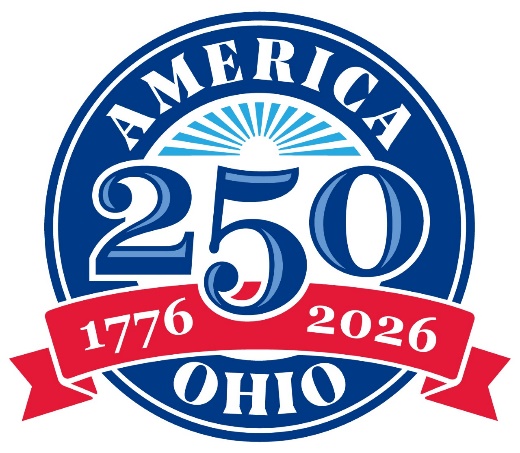 13
[Speaker Notes: David]
What kinds of grants are these?
*Guideline Clarification – the construction of monuments is considered a capital expense and are not eligible for the physical component.
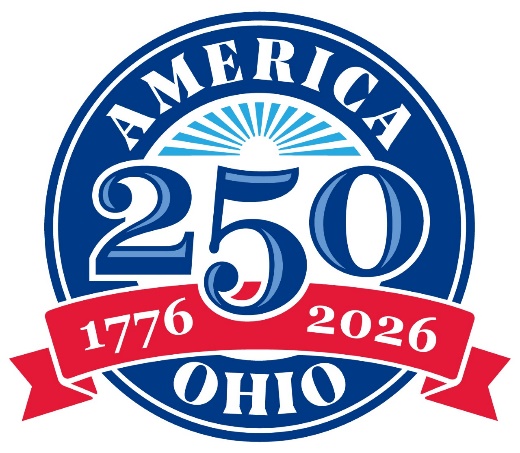 14
[Speaker Notes: David]
The Budget
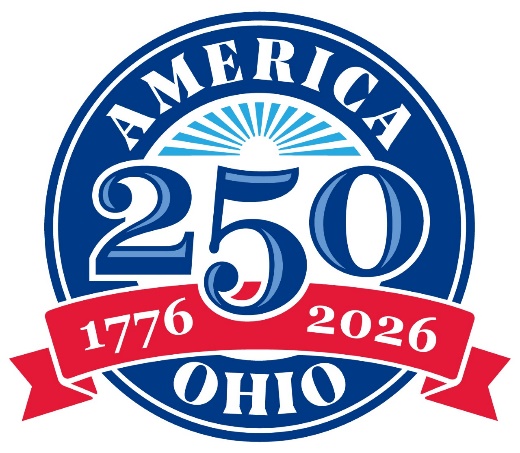 15
[Speaker Notes: David]
Topics of Note
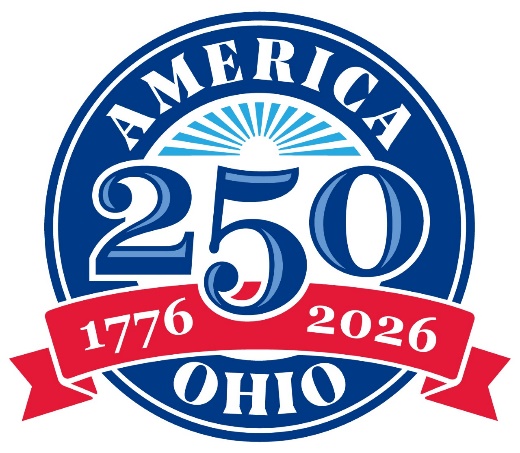 16
THEMES – KEY CONTENT AREAS
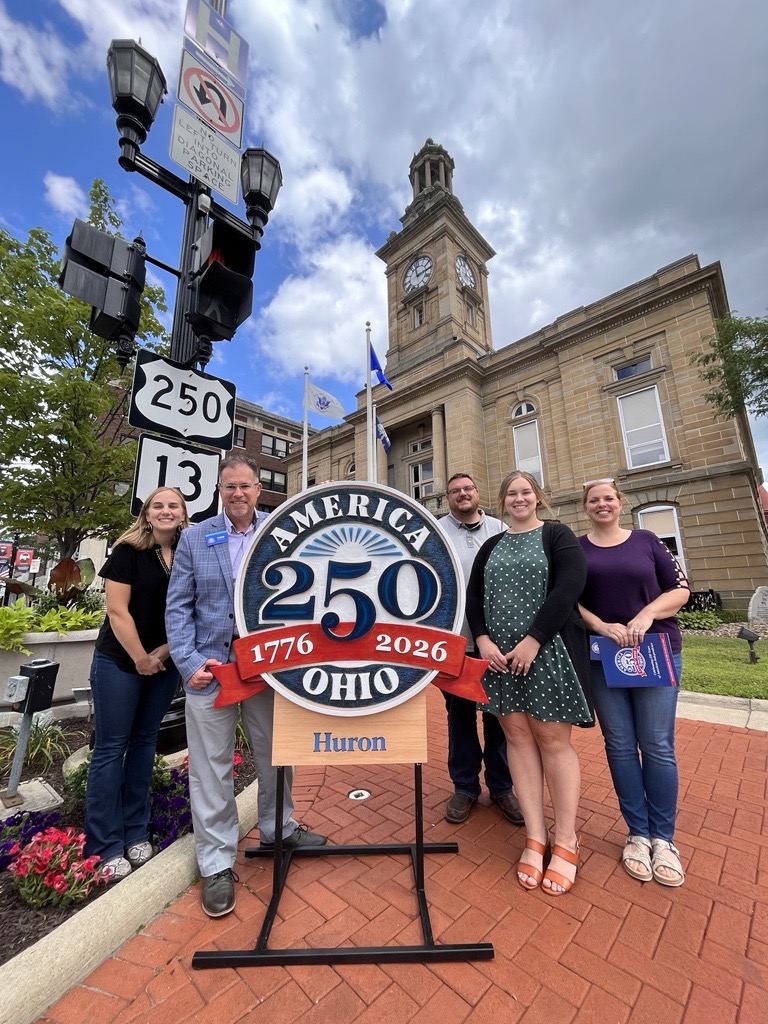 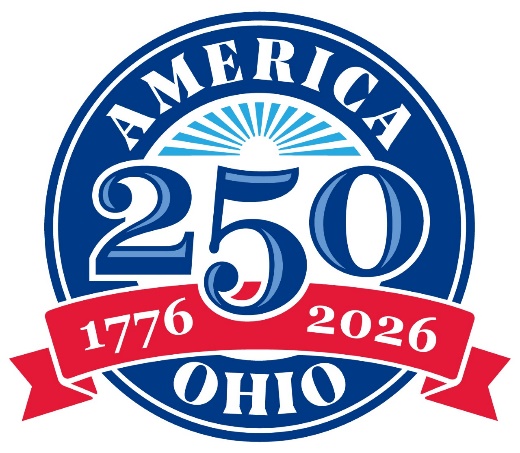 [Speaker Notes: David]
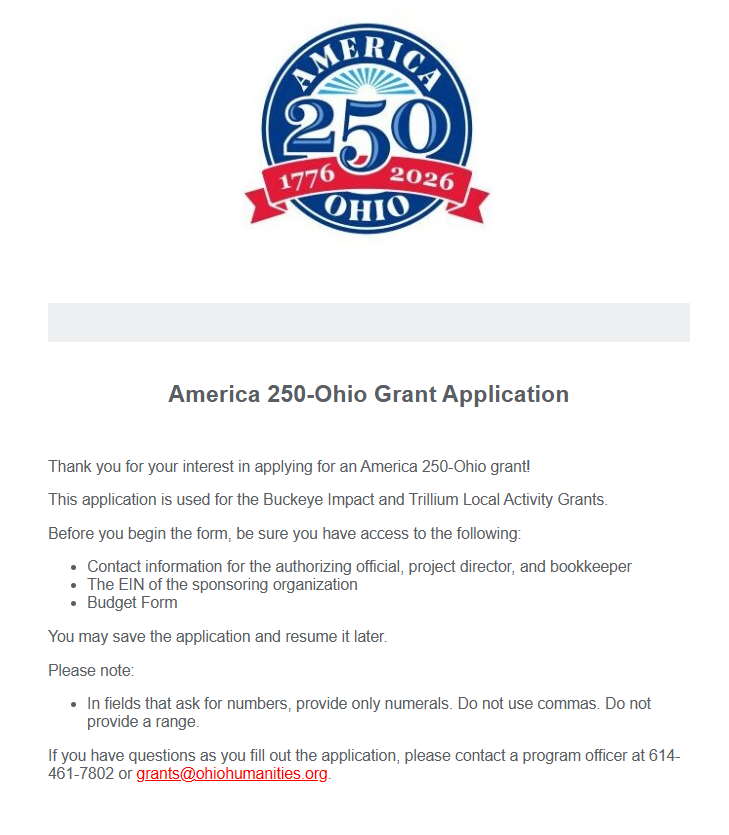 Changes from Fall Cycle: 
County Field
Timeline Field
Application Website
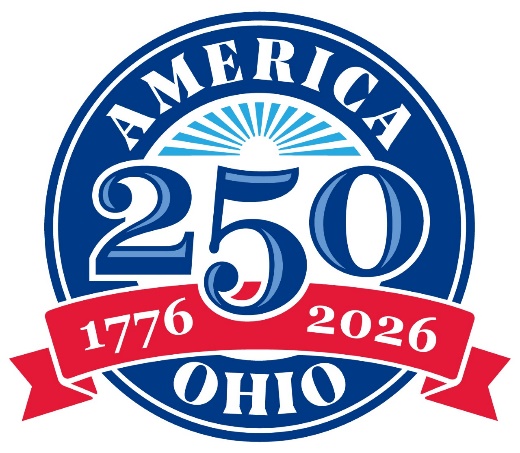 https://ohiohumanities.formstack.com/forms/america_250_grant_application
18
[Speaker Notes: David]
Application: Narrative Questions
Q1. What do you want to do in this project that will be carried out with AM250-OH funds? 
1) the specific details you have planned for the project (the who, what, where, and when of the project) 
2) why it’s important to address this topic now?
3) What are the overall goals of the project and how will you evaluate the success of the project?

Q2. AM250-OH grants seek to advance awareness and knowledge of the themes set out by the America 250-Ohio Commission. The grants may also support projects that explore and exemplify the ideals represented in the Declaration of Independence as revealed in the long history of America. The key objective of these grants is to explore the story of Ohio’s contribution to United States history and culture and foster a sense of pride about the impact that Ohio and Ohioans have had on the state, nation, and beyond. 
How does your project align with the goals and objectives of the AM250-OH Commission? 

Q3. Project Personnel
Part 1. Identify the key individuals who will contribute to the success of the project. 
Part 2. (If relevant) Who are the experts involved in the program? 

Q4. Describe the intended audience for the project or organization. 
What is the expected attendance for any public events or activities? 
What kind of outreach will be carried out to the intended audience? 
For media projects, how many individuals do you expect will view the finished work?  
Provide a timeline of outreach activities; be sure to allow for adequate time to reach the desired audience. 

Q5. Who is the sponsoring organization? 
Describe the mission and purpose of the sponsoring organization that is requesting the funds. 
How will the grant project align with the organization’s mission? 
Are there partners involved in the project? If so, please describe them and their role in the project.
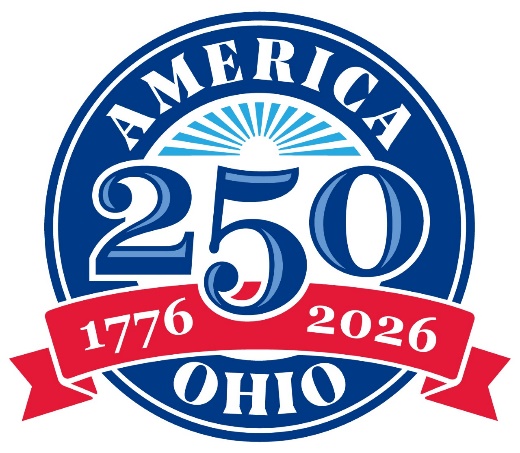 19
[Speaker Notes: David]
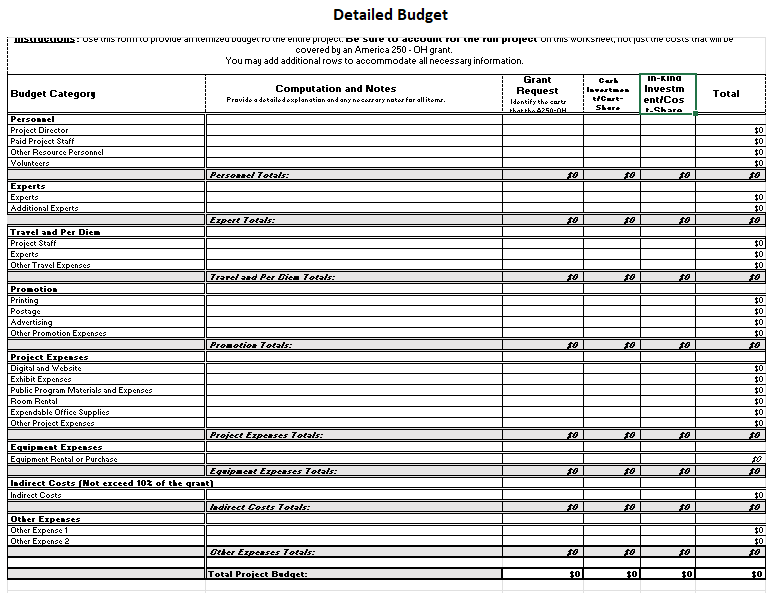 Application: Budget and Website
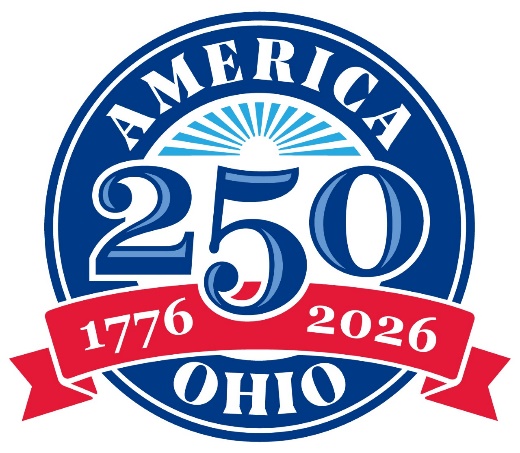 20
[Speaker Notes: David]
Next Steps:
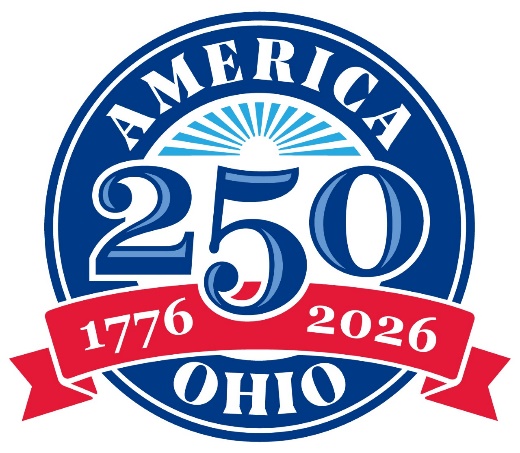 21
[Speaker Notes: David]
STAY INFORMED – FOLLOW US!
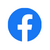 @America 250-Ohio
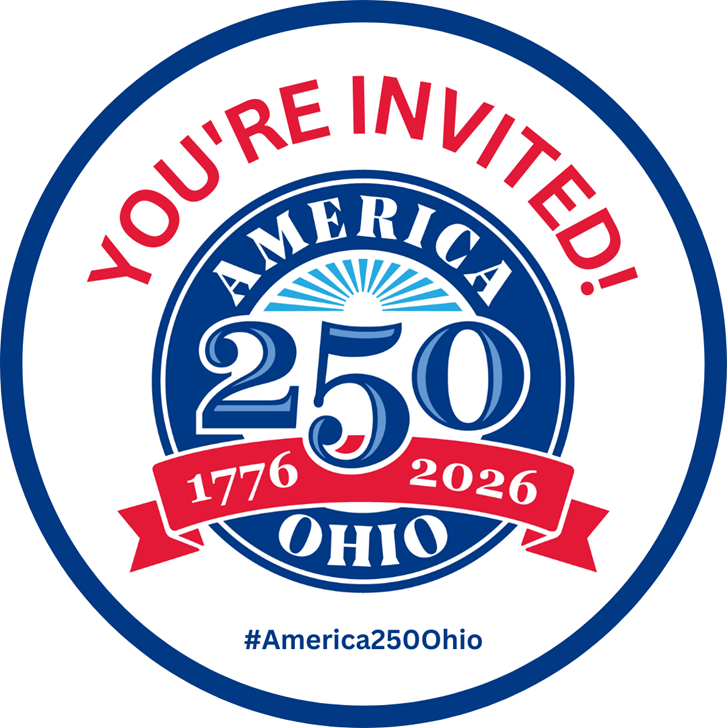 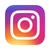 @am250ohio
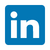 @America 250-Ohio
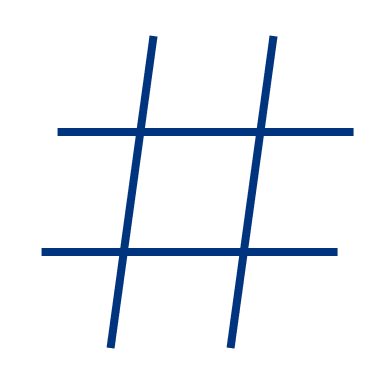 #America250Ohio
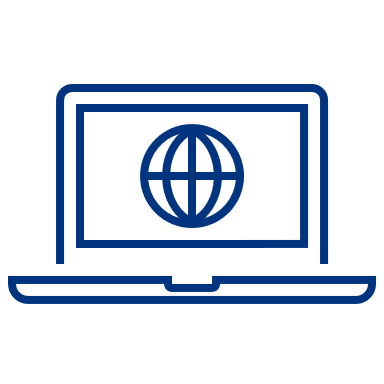 https://america250-ohio.org
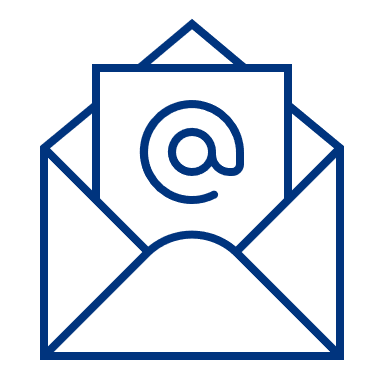 info@america250-ohio.org
22
[Speaker Notes: You can stay in touch by following our social media channels or visiting our website.]